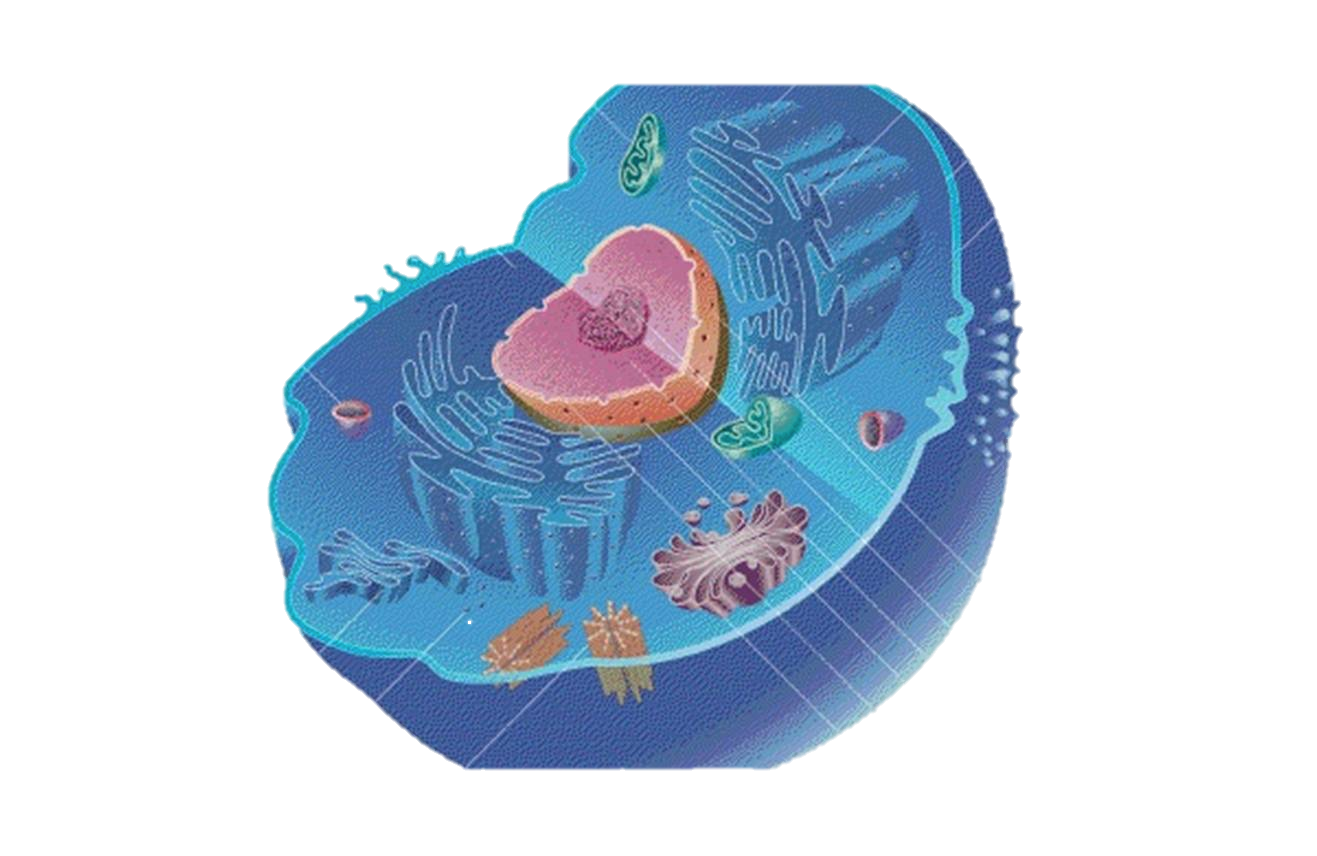 Cell Structure and Function
Chapter 1, Lesson 2
Looking Inside Cells
Cell Wall
stiff wall that surrounds the cell membrane and provides support and protection for the cell. Many materials, like water and oxygen, can pass through it.
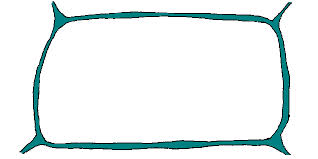 Cell Membrane
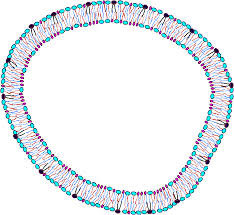 a thin membrane that controls what can enter or leave the cell, like food water oxygen and waste. It forms the boundary that protects and separates the cell from the outside.
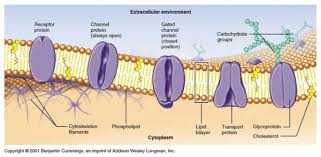 Nucleus
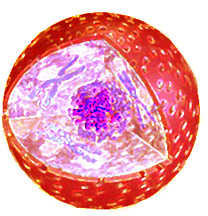 a large oval structure that acts as the control center of the cell, directs all activities.  (Like the BRAIN of a cell)
Nuclear Envelope:
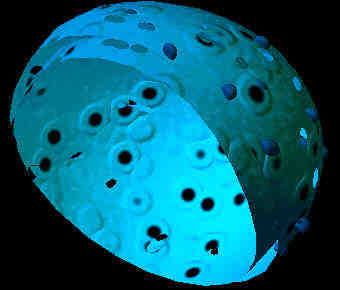 a thin, porous, protective membrane around the nucleus that allows certain materials to pass in and out.
Chromatin:
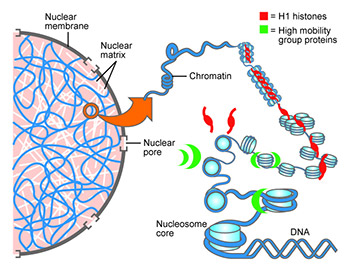 thin strands floating in the nucleus that contains genetic materials for directing a cell’s functions.
Nucleolus:
a round structure in the nucleus that makes ribosomes and sends them to the E.R.
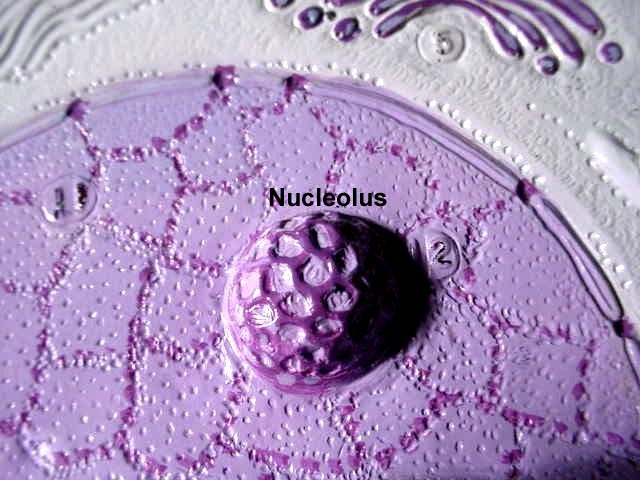 Ribosomes:
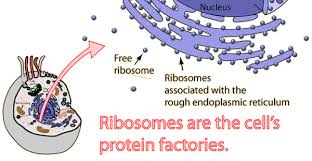 small, round structures that make proteins. They can be attached to the E.R. or floating in the cytoplasm.
Cytoplasm:
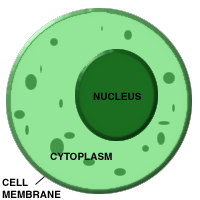 a gel “like” fluid where many organelles are found.  This fluid is in constant motion.
Mitochondria:
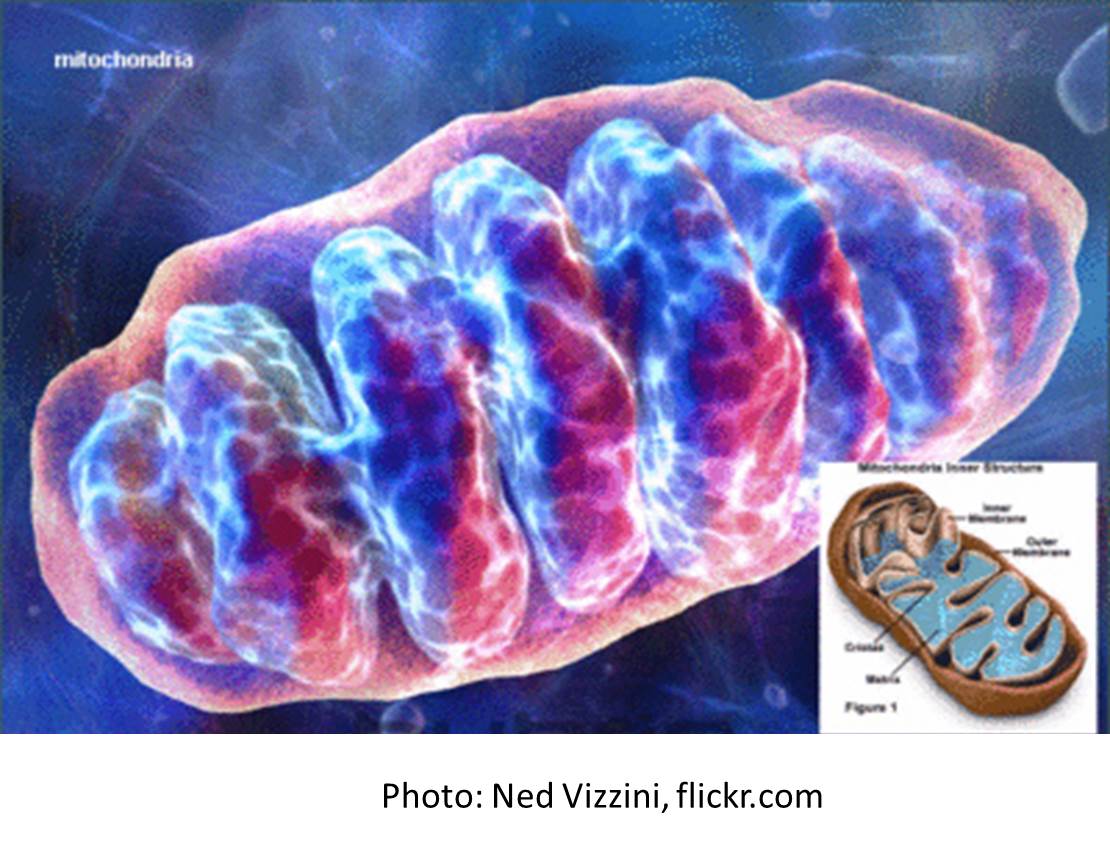 an organelle that converts food molecules into energy the cell can use to function.
Endoplasmic reticulum:
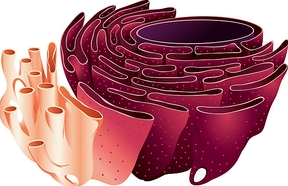 a network of passageways that carries materials throughout the cell and help form many substances, and helps the attached ribosomes make proteins.
Golgi apparatus:
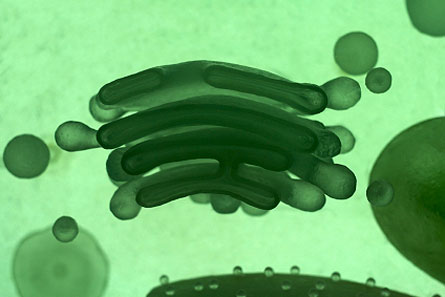 flattened sacs and tubes that receive newly formed materials from the endoplasmic reticulum and package and distribute them to other parts of the cell.
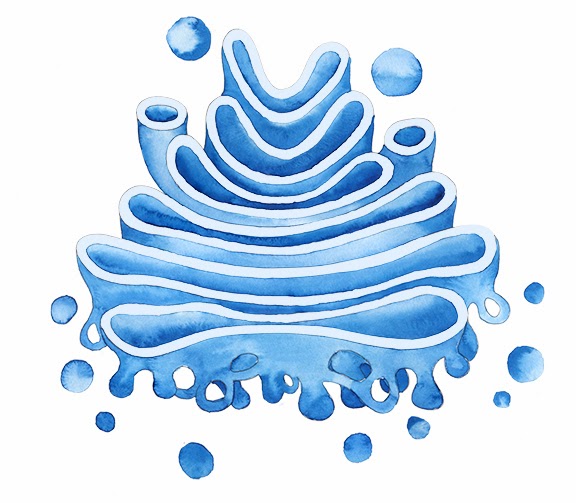 Vacuole
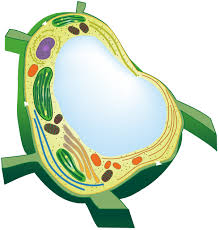 In a Plant Cell: an organelle that stores water, food, and waste products. Plant cells have only one large one.
Animal Cell: organelle, in some animal cells, that stores food, water, waste, and other materials. Animal cells may have many small ones of these.
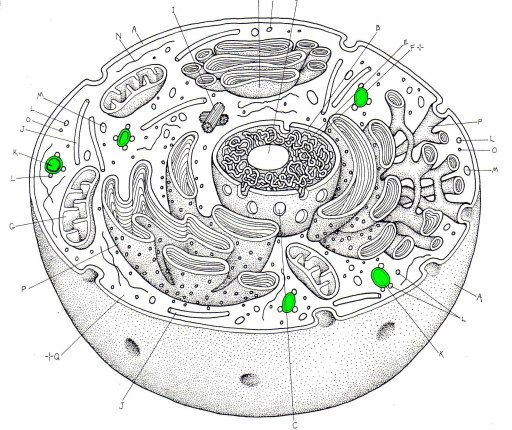 Lysosomes:
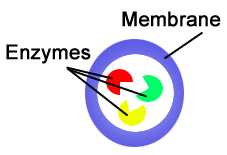 organelle that contains chemicals that break down food particles and worn- out cell parts. 
Plant Cell: Not all plant cells have these.
Animal Cell: These are found in all animal cells and are more numerous in animal cells than plant cells
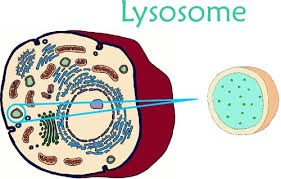 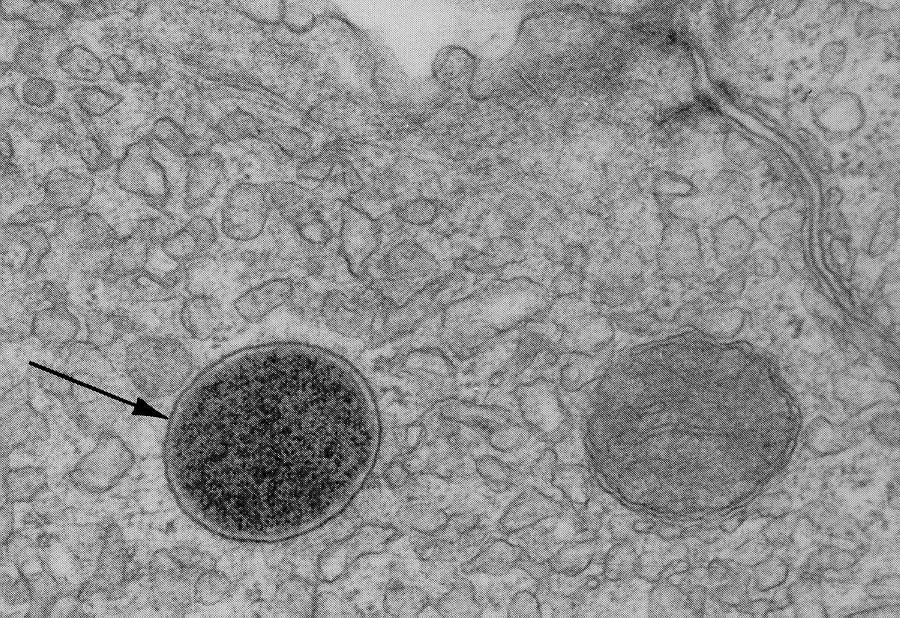 Chloroplast:
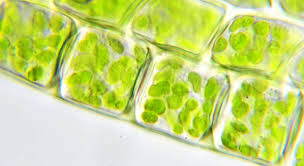 an organelle that captures energy from sunlight, and uses it to produce food for the cell. This is what makes the plant cells green.
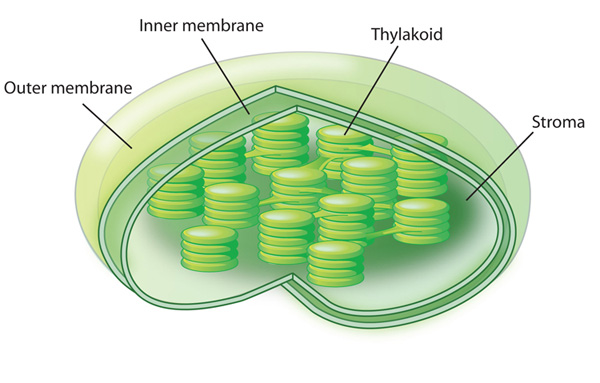 Cytoskeleton:
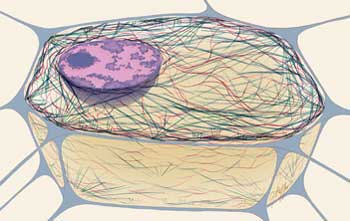 a type of protein framework inside of animal cells to give them their shape.
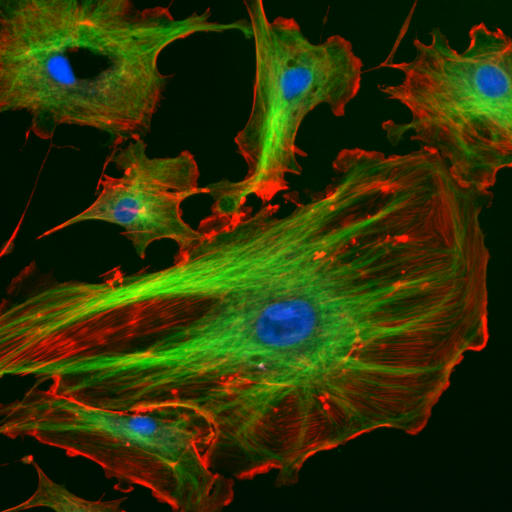